NAV resetting with RTS or MU-RTS
Date: 2016-07-25
Slide 1
Weimin Xing et al. (ZTE)
Authors (continued)
Slide 2
Authors (continued)
Slide 3
Authors (continued)
Slide 4
Authors (continued)
Slide 5
Authors (continued)
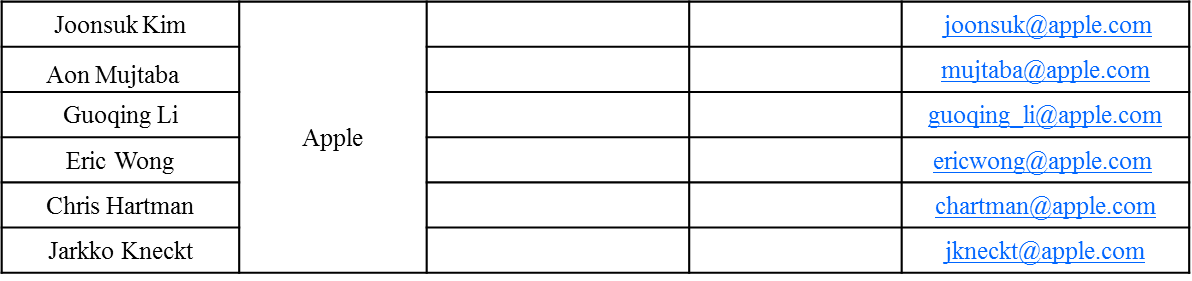 Slide 6
Authors (continued)
Slide 7
Weimin Xing et al. (ZTE)
Authors (continued)
Weimin Xing et al. (ZTE)
Slide 8
Authors (continued)
Weimin Xing et al. (ZTE)
Slide 9
Authors (continued)
Weimin Xing et al. (ZTE)
Slide 10
Authors (continued)
Weimin Xing et al. (ZTE)
Slide 11
Motivation
In the 802.11 baseline spec, A STA can reset its NAV  timer to 0 on following conditions：
TXOP setup failure case：
When a STA receives an RTS frame and updates its NAV based on the Duration field in the RTS frame，the STA is permitted to reset its NAV timer to 0 if no PHY-RXSTART.indication primitive is received from the PHY during a period with a duration of (2*aSIFSTime) + (CTS_Time) +aRxPHYStartDelay +(2*aSlotTime).
TXOP truncation case：
A STA shall interpret the reception of a CF-End frame as a NAV reset, i.e., it resets its NAV timer to 0 at the end of the PPDU containing this frame. 
Two NAV is introduced in 11ax, the NAV resetting rules for two NAVs should be defined.
NAV reset rules with RTS/MU-RTS when two NAVs been used.
11ax Spec defined a new type of RTS, MU-RTS, MU-RTS is a new MAC frame, and it can be sent in legacy format to protect the TXOP.
Both legacy and HE STAs can update their NAVs based on the Duration field  of the received new type of RTS frame in non-HT format 
Can HE STA reset the NAV update by a MU-RTS when TXOP setup fails?
This contribution provides our views on above issue .
Slide 12
Weimin Xing et al. (ZTE)
NAV resetting with RTS for two NAVs
When two NAV is used,  a intra-BSS RTS will only update STA’s intra-BSS NAV, and a inter-BSS RTS will update its regular NAV
So it’s better to reset the according NAV when TXOP setup is fail.  
An HE STA that used information from an RTS frame from an intra-BSS STA as the most recent basis to update its intra-BSS NAV setting is only permitted to reset its intra-BSS NAV timer if no PHY-RXSTART.indication primitive is received from the PHY during a period with a duration of (2*aSIFSTime) + (CTS_Time) +aRxPHYStartDelay +(2*aSlotTime).
An HE STA that used information from an RTS frame from an inter-BSS STA as the most recent basis to update its regular NAV setting is only permitted to reset its regular NAV timer if no PHY-RXSTART.indication primitive is received from the PHY during a period with a duration of (2*aSIFSTime) + (CTS_Time) +aRxPHYStartDelay +(2*aSlotTime).
Slide 13
Weimin Xing et al. (ZTE)
NAV resetting with MU-RTS
If the transmission of MU-RTS is fail, the STA updating its NAV with the MU-RTS should also be allowed to reset its NAV.
STAs whose NAV was updated by MU-RTS can quickly recover if the TXOP setup fails.
Both 11ax and legacy STAs can update their NAVs based on the Duration field of MU-RTS in non-HT format.
For legacy STAs, the NAV updated by MU-RTS can not be reset.
For legacy STA, NAV resetting is only allowed for RTS frame 
HE STA can apply NAV resetting rules for MU-RTS
Slide 14
Weimin Xing et al. (ZTE)
Summary
The issues of NAV resetting rule  with two NAVs when a TXOP setup failure is discussed.
RTS/CTS NAV resetting rules when two NAV are used.
NAV resetting rules with MU-RTS.
We propose to define
A HE STA that used information from an RTS/MU-RTS frame as the most recent basis to update its NAV setting is permitted to reset its NAV timer which is updated by the MU-RTS/RTS frame, if no PHY-RXSTART.indication primitive is received from the PHY during a period with a duration of (2*aSIFSTime) + (CTS_Time) +aRxPHYStartDelay +(2*aSlotTime).
The proposed spec texts is provided in document 16/0925r0.
Slide 15
Weimin Xing et al. (ZTE)
Straw Poll 1
Do you agree to accept the proposed text in document 16/0925r0?
Slide 16
Weimin Xing et al. (ZTE)
Reference
Slide 17
Weimin Xing et al. (ZTE)